Zákon zachování hmotnosti
Vypracovala: Mgr. Miroslava Komárová
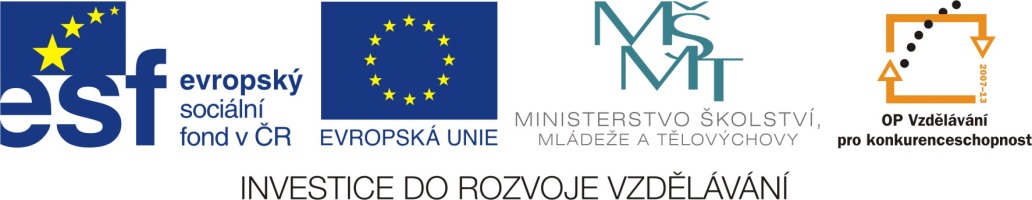 EU V-2 Ch8Miroslava KomárováZŠ Zákupy
Název: Zákon zachování hmotnosti
Cíl: seznámení se s učivem o zákonu zachování hmotnosti
Čas: 25 - 30 minut
Pomůcky: interaktivní tabule
Objevitel
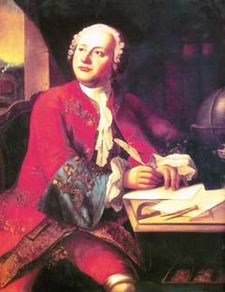 Michail Vasiljevič Lomonosov – ruský přírodovědec 18. století




Nezávisle na něm ho také objevil francouzský vědec Antoine Laurent Lavoisier
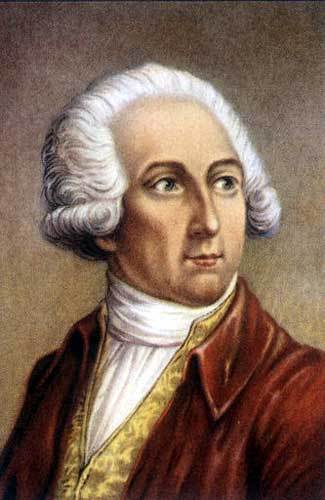 Říká …
Hmotnost chemických látek před reakcí je stejná jako hmotnost chemických látek po reakci
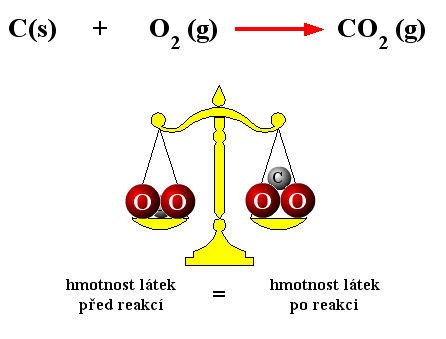 [Speaker Notes: Obrázek: http://www.chemierol.wz.cz/8%20reakce_zakon%20zachovani%20hmotnosti.htm]
Proč?
Tímto zákonem jsou řízeny všechny chemické reakce
Žádné nové prvky nemohou vznikat, žádné se během reakce nemohou ztratit
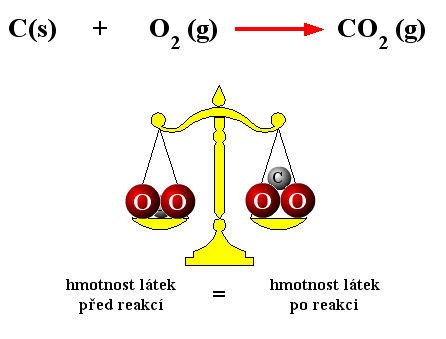 Vyčísli rovnici
Fe +   O2 →   Fe2O3 	

   Al +   H2O →   Al(OH)3 +   H2